¡Hola! ¿Cómo estás?
¡Hola! ¿Cómo estás?
Hola, hola, ¿cómo estás?
Hola, hola, estoy muy bien.
Me siento muy feliz aquí,
Con mis amigos bien aquí. 
Hola, hola, ¿cómo estás?
Gracias, gracias, por estar aquí. 
Gracias, gracias ahora ven y escúchame.
¿Cómo te gusta esta canción?
Tiene mucha emoción. 
Gracias, gracias, por estar aquí.
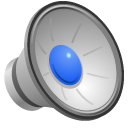 Gracias, gracias, por estar aquí. 
Gracias, gracias ahora ven y escúchame.
¿Cómo te gusta esta canción?
Tiene mucha emoción. 
Gracias, gracias, por estar aquí.